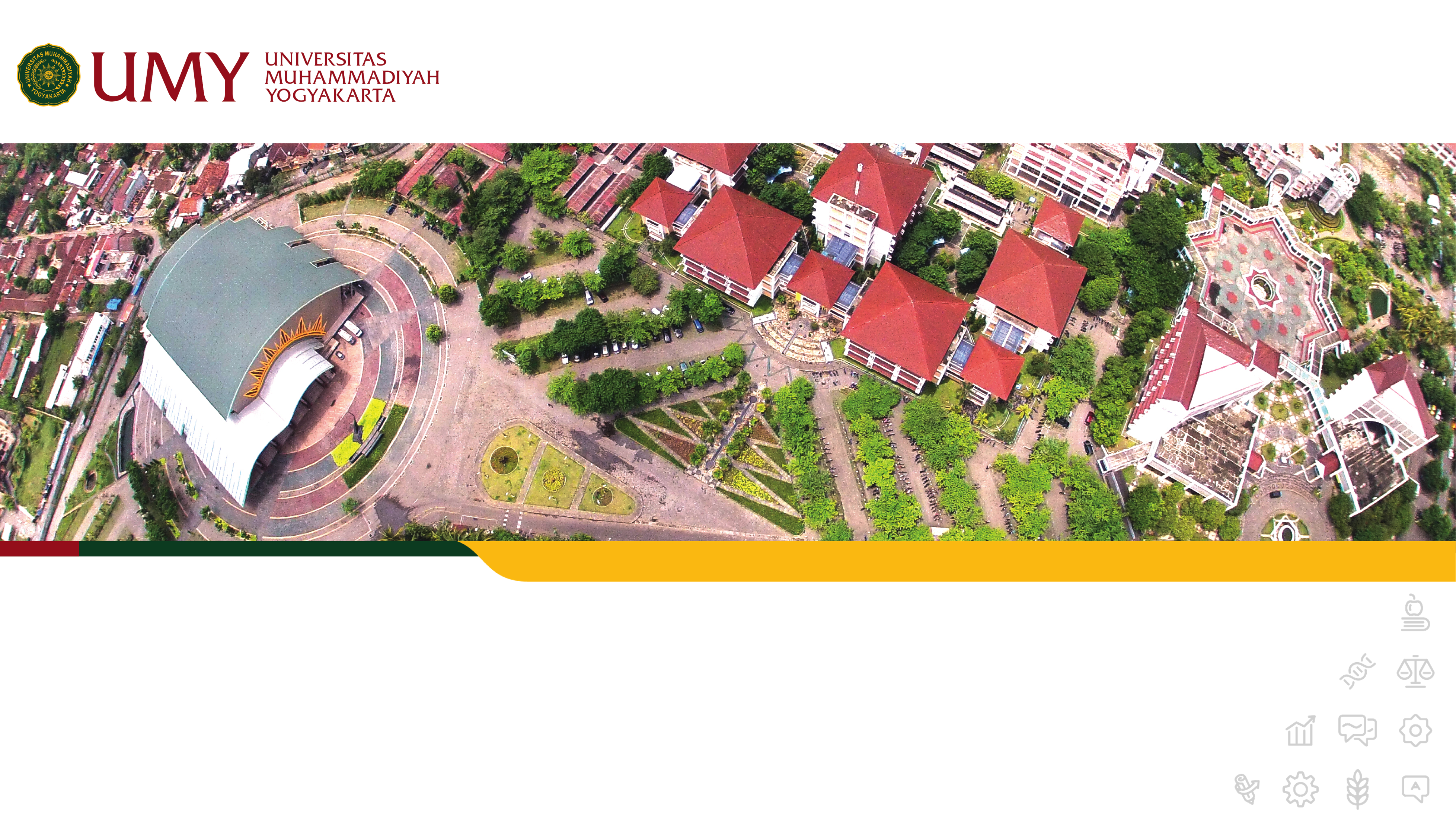 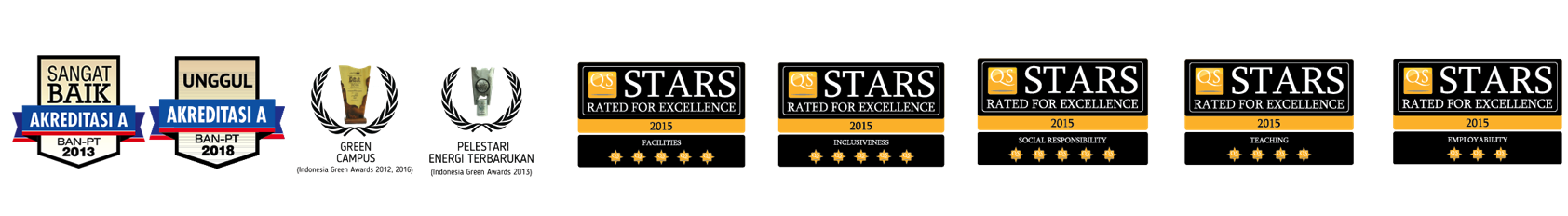 The future starts today,not tomorrow.
SOSIALISASI HIBAH PENGABDIAN INTERNAL 2021-2022
DIVISI PENGABDIAN & PELAYANAN MASYARAKAT LP3M UMY
 
Dr. Adhianty Nurjanah , S.Sos., M.Si
TARGET PROPOSAL TERDANAI
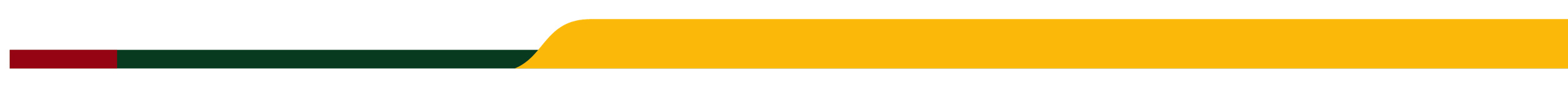 SKEMA PENGABDIAN INTERNAL
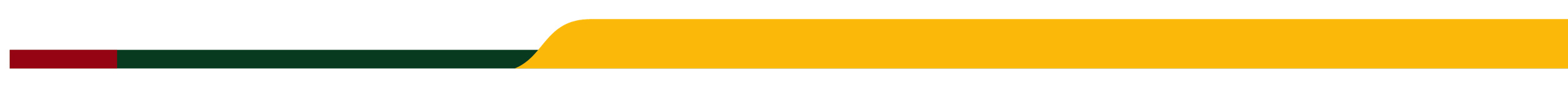 Usulan proposal PPM dilakukan melalui SIMLITABMAS Pengabdian UMY.
Template proposal ada di panduan dan dapat diunduh di  SIMLITABMAS Pengabdian UMY.
Grantees maksimal dapat mengajukan 3 proposal pengabdian dengan 2 skema (2 proposal KKN PPM dan 1 proposal skema lain).
Dana pengabdian masyarakat 20 % untuk hibah kepada masyarakat. 
Luaran publikasi media massa di sediakan LP3M dengan ketentuan mengisi google form.
Grantees wajib memenuhi luaran wajib PPM.
Grantees pengabdian wajib mengikuti seminar nasional hasil pengabdian masyarakat UMY.
KETENTUAN UMUM
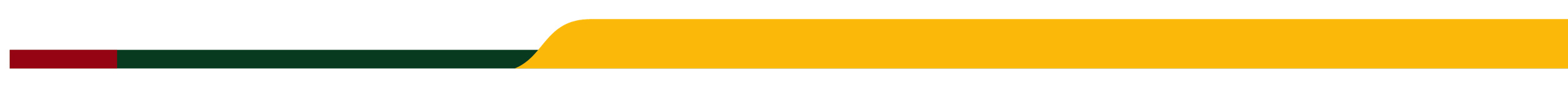 SKEMA KKN PPM
SKEMA PPM Internasional, PKM, PPDM, PPM Muhammadiyah
TIME LINE
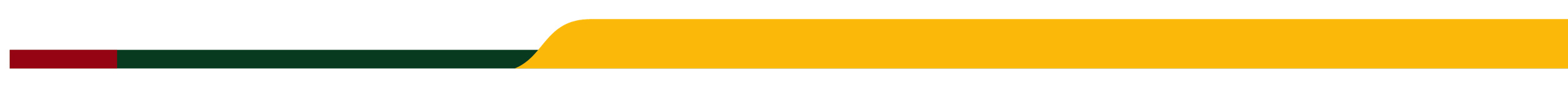 TUJUAN PPM INTERNASIONAL
Membentuk / mengembangkan sekelompok masyarakat yang mandiri secara ekonomi dan social melalui kemitraan dengan mitra internasional.
Lokasi mitra sasaran PPM Internasional bias berlokasi di dalam negeri atau Luar Negeri.
Mitra PPM Internasional berasal dari internasional.
PPM 
INTERNASIONAL
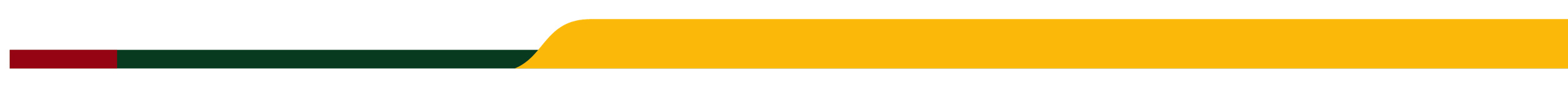 Iptek yang diterapkan dari hasil penelitian tim pengusul diprioritaskan untuk didanai; 
PPM Internasional adalah program mono tahun dengan jangka waktu kegiatan tiga bulan; 
Memiliki satu mitra sasaran; 
Melibatkan  minimal 1 mahasiswa; 
Permasalahan yang ditangani pada mitra minimal dua bidang masalah yang membutuhkan kepakaran yang berbeda;
KRITERIA PPM INTERNASIONAL
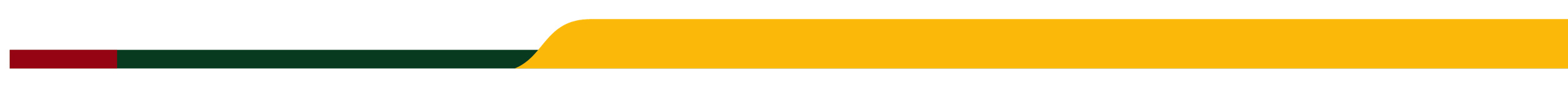 1 (Satu) artikel ilmiah yang dipublikasikan melalui Jurnal ber ISSN atau prosiding ber ISBN dari seminar nasional.
1 (Satu) artikel pada media massa.
1 (Satu) publikasi melalui channel You Tube.
Peningkatan keberdayaan mitra sesuai permasalahan yang dihadapi.
LUARAN WAJIB
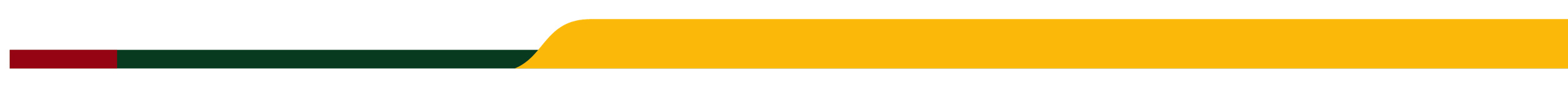 HAKI (Hak Kekayaan Intelektual).
Produk terstandarisasi.
Produk tersertifikasi.
Mitra berbadan hukum. 
Buku.
Luaran iptek lainnya.
Pemakalah di forum ilmiyah.
Prosiding nasional/internasional.
LUARAN TAMBAHAN (OPSIONAL)
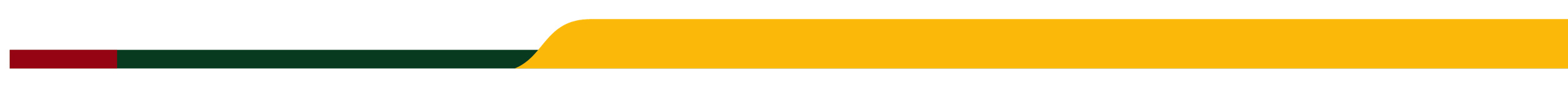 TUJUAN KKN-PPM
Mempertahankan matakuliah KKN menjadi matakuliah wajib pada Perguruan Tinggi di Indonesia; 
Mengubah pelaksanaan program KKN-PPM dari paradigma pembangunan menjadi  paradigma pemberdayaan; mengembangkan tema-tema KKN-PPM dengan konsep co-creation, co-financing dan co- benefit; 
Hilirisasi hasil-hasil riset dosen yang dapat diterapkan kepada masyarakat melalui program KKN-PPM; dan mengembangkan tema-tema KKN-PPM yang bermitra dengan pemerintah dan dunia usaha.
PROGRAM KULIAH KERJA NYATA PEMBELAJARAN DAN PEMBERDAYAAN MASYARAKAT 
(KKN- PPM)
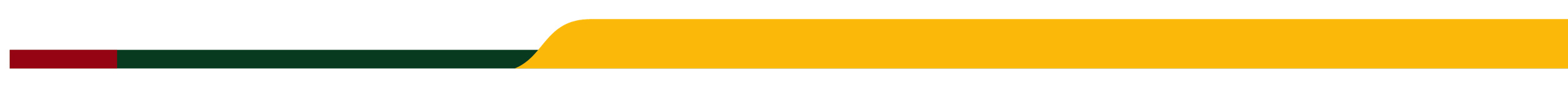 Masyarakat sasaran program KKN PPM berupa komunitas
Tim pelaksana meliputi dosen pembimbing lapangan (DPL) dan mahasiswa
Jumlah mahasiswa yang dilibatkan minimal 5 orang
Lokasi Pengabdian di wilayah Jateng dan DIY
KRITERIA KKN-PPM
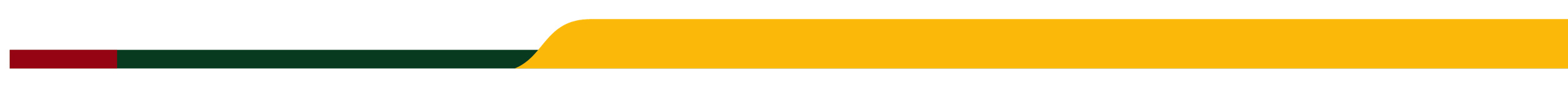 1 (Satu) artikel ilmiah yang dipublikasikan melalui Jurnal ber ISSN atau prosiding ber ISBN dari seminar nasional.
1 (Satu) artikel pada media massa.
1 (Satu) publikasi melalui channel You Tube.
Peningkatan keberdayaan mitra sesuai permasalahan yang dihadapi.
LUARAN WAJIB
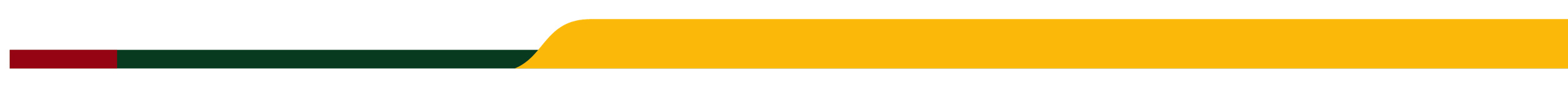 HAKI (Hak Kekayaan Intelektual).
Produk terstandarisasi.
Produk tersertifikasi.
Mitra berbadan hukum. 
Buku.
Luaran iptek lainnya.
Pemakalah di forum ilmiyah. 
Prosiding nasional/internasional.
LUARAN TAMBAHAN (OPSIONAL)
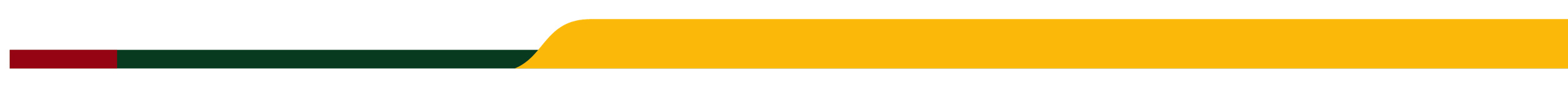 TUJUAN PKM
Membentuk/mengembangkan sekelompok masyarakat yang mandiri secara ekonomi dan social;
Membantu menciptakan ketentraman, dan kenyamanan dalam kehidupan bermasyarakat;
Meningkatkan keterampilan berpikir, membaca dan menulis atau keterampilan lain yang dibutuhkan (softskill dan hardskill).
KEMITRAAN MASYRAKAT (PKM)
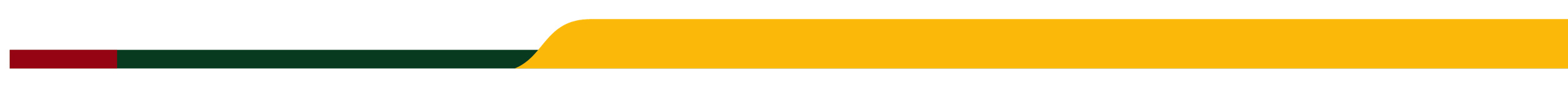 Iptek yang diterapkan dari hasil penelitian tim pengusul diprioritaskan untuk didanai; 
PKM adalah program mono tahun dengan jangka waktu kegiatan tiga bulan; 
Memiliki satu mitra sasaran; 
Melibatkan  minimal 1 mahasiswa; 
Permasalahan yang ditangani pada mitra minimal dua bidang masalah yang membutuhkan kepakaran yang berbeda;
 Jarak dari perguruan tinggi pengusul maksimum 200 km.
KRITERIA PKM
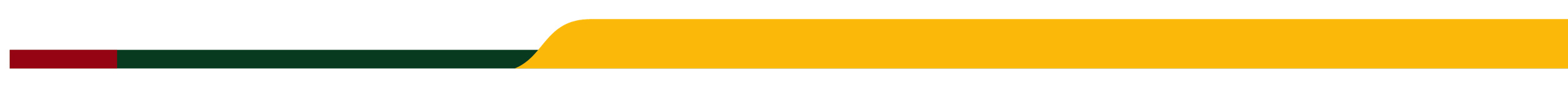 1 (Satu) artikel ilmiah yang dipublikasikan melalui Jurnal ber ISSN atau prosiding ber ISBN dari seminar nasional.
1 (Satu) artikel pada media massa.
1 (Satu) publikasi melalui channel You Tube.
Peningkatan keberdayaan mitra sesuai permasalahan yang dihadapi.
LUARAN WAJIB
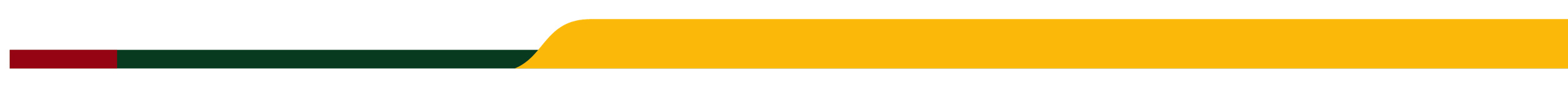 HAKI (Hak Kekayaan Intelektual).
Produk terstandarisasi.
Produk tersertifikasi.
Mitra berbadan hukum. 
Buku.
Luaran iptek lainnya.
Pemakalah di forum ilmiyah.
Prosiding nasional/internasional.
LUARAN TAMBAHAN (OPSIONAL)
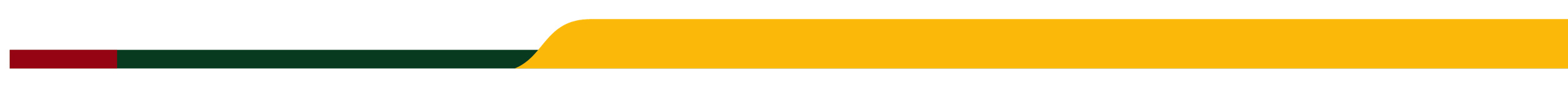 TUJUAN
Mengaplikasikan hasil riset unggulan perguruan tinggi yang sesuai dengan urgensi kebutuhan masyarakat desa
Memberikan solusi permasalahan masyarakat desa dengan pendekatan holistik berbasis riset multidisiplin; 
Membantu program pemerintah dalam pembangunan masyarakat dan wilayah desa; 
Membantu mensukseskan terlaksananya program RPJM Desa;
Meningkatkan kemandirian dan kesejahteraan masyarakat desa;
Mempercepat pembangunan desa pada berbagai bidang secara berkelanjutan; 
Memperkuat sinergi perguruan tinggi (PT) dengan pemangku kepentingan terkait dalam Pembangunan desa; dan 
Membentuk Desa Mitra sebagai salah satu model science-techno-park perguruan tinggi.
PROGRAM PENGEMBANGAN DESA MITRA 
(PPDM)
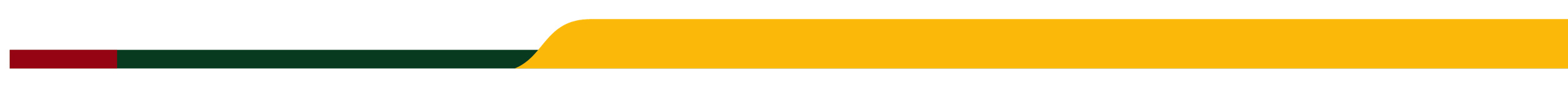 Desa yang diusulkan adalah satu desa yang pernah bermitra dengan PT/Tim pengusul;
Minimal melibatkan 1 kelompok masyarakat;
Jarak lokasi Desa Mitra dari Perguruan Tinggi pengusul maksimal 200 km.
KRITERIA PPDM
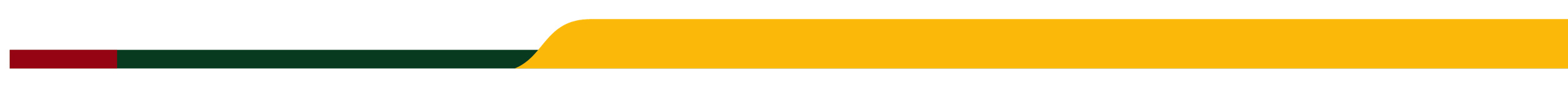 1 (Satu) artikel ilmiah yang dipublikasikan melalui Jurnal ber ISSN atau prosiding ber ISBN dari seminar nasional.
1 (Satu) artikel pada media massa.
1 (Satu) publikasi melalui channel You Tube.
Peningkatan keberdayaan mitra sesuai permasalahan yang dihadapi.
LUARAN WAJIB
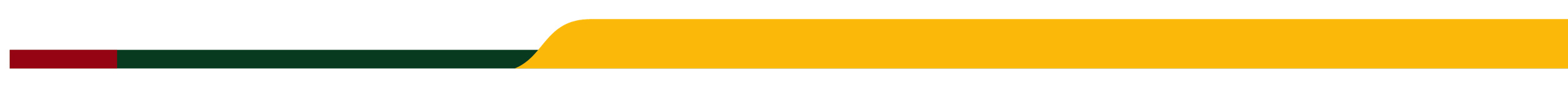 HAKI (Hak Kekayaan Intelektual).
Produk terstandarisasi.
Produk tersertifikasi.
Mitra berbadan hukum. 
Buku.
Luaran iptek lainnya.
Pemakalah di forum ilmiyah.
Prosiding nasional/internasional.
LUARAN TAMBAHAN (OPSIONAL)
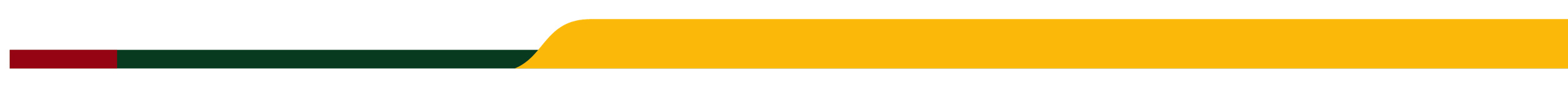 TUJUAN
Mengembangkan PCM/ PRM/ PRA menjadi mandiri secara ekonomi dan social;
 Membantu menciptakan ketentraman, dan kenyamanan dalam kehidupan bermasyarakat;
 Meningkatkan keterampilan berpikir, membaca dan menulis atau keterampilan lain yang dibutuhkan (softskill dan hardskill) bagi anggota PCM/PRM/PRA
PROGRAM PENGABDIAN MASYARAKAT BERBASIS PERSYARIKATAN MUHAMMADIYAH 
(PPM-MUHAMMADIYAH)
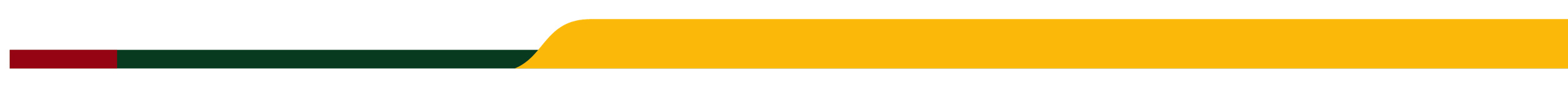 Iptek yang diterapkan dari hasil penelitian tim pengusul diprioritaskan untuk didanai;
Dilaksanakan sesuai dengan domisili pengabdi;
Melibatkan Tendik;
Melibatkan  minimal satu mahasiswa;
Permasalahan yang ditangani pada mitra minimal dua bidang masalah yang membutuhkan kepakaran yang berbeda;
 Jarak dari perguruan tinggi pengusul maksimum 200 km;
Kerjasama mitra dengan PCM/ PRM/PRA.
KRITERIA PPM-MUHAMMADIYAH
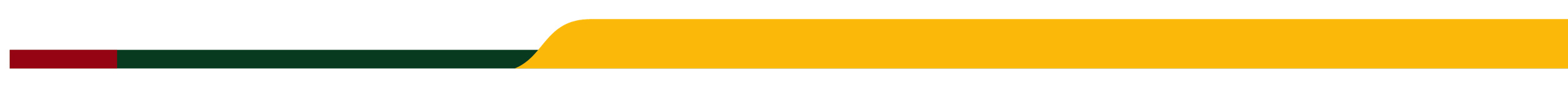 1 (Satu) artikel ilmiah yang dipublikasikan melalui Jurnal ber ISSN atau prosiding ber ISBN dari seminar nasional.
1 (Satu) artikel pada media massa.
1 (Satu) publikasi melalui channel You Tube.
Peningkatan keberdayaan mitra sesuai permasalahan yang dihadapi.
LUARAN WAJIB
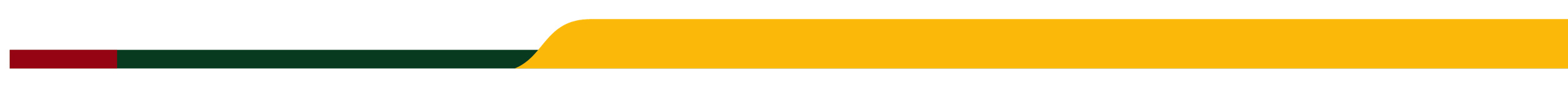 HAKI (Hak Kekayaan Intelektual).
Produk terstandarisasi.
Produk tersertifikasi.
Mitra berbadan hukum. 
Buku.
Luaran iptek lainnya.
Pemakalah di forum ilmiyah.
Prosiding nasional/internasional.
LUARAN TAMBAHAN (OPSIONAL)
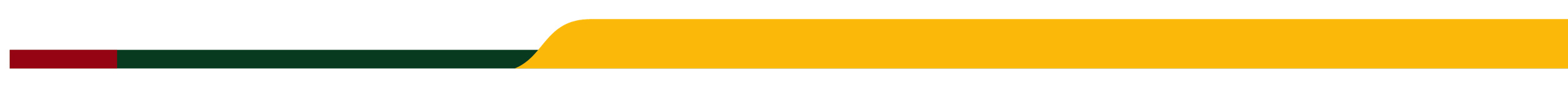 PENILAIAN PROPOSAL
26
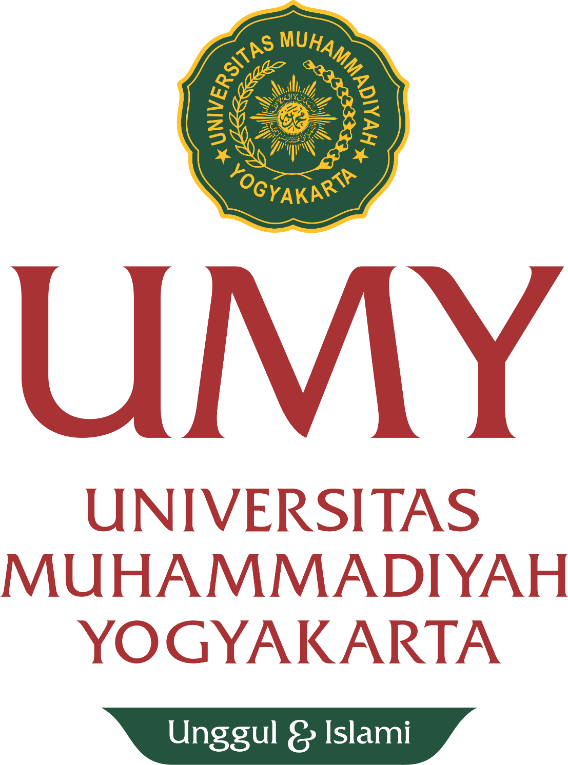 Sekian dan Terimakasih
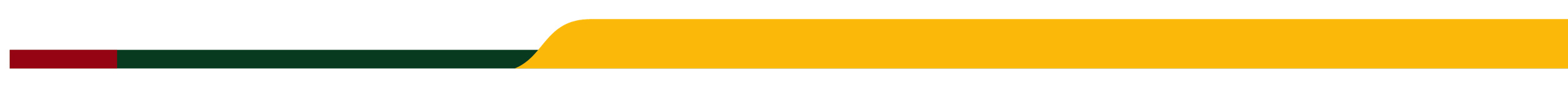